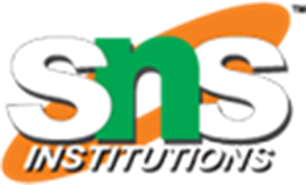 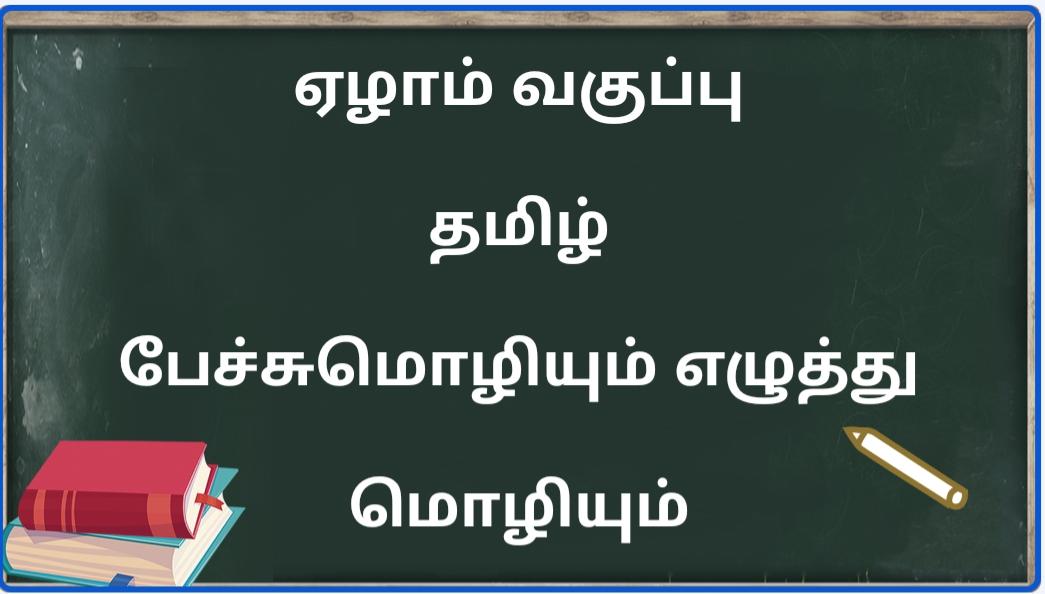 TITLE SLIDE
1
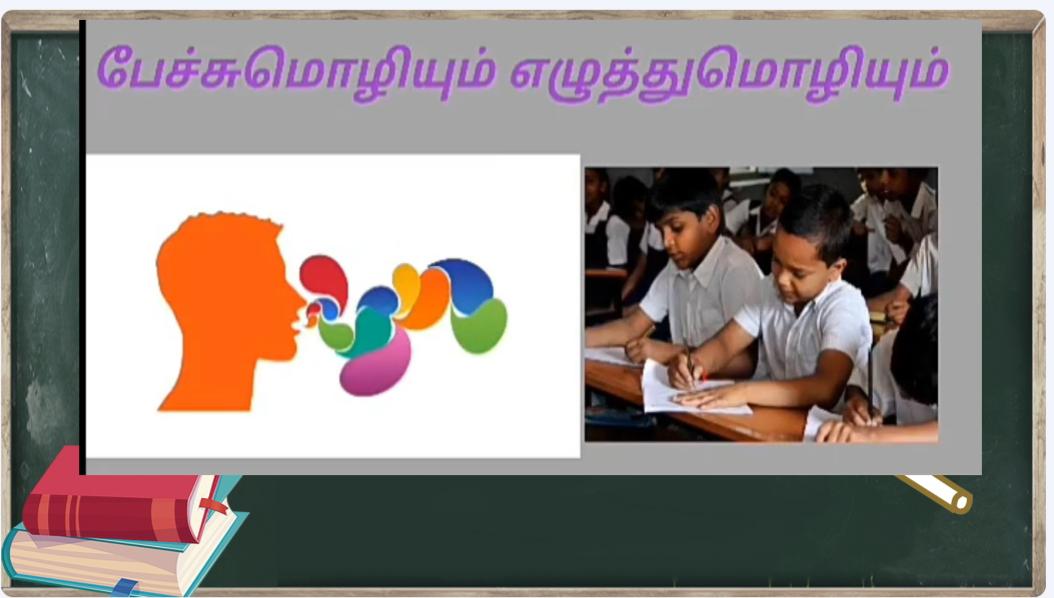 பேச்சு மொழி எழுத்து மொழி/ கோமதி  / கிருஷ்ண பிரியா/ தமிழ்த்துறை/ SNS ACADEMY
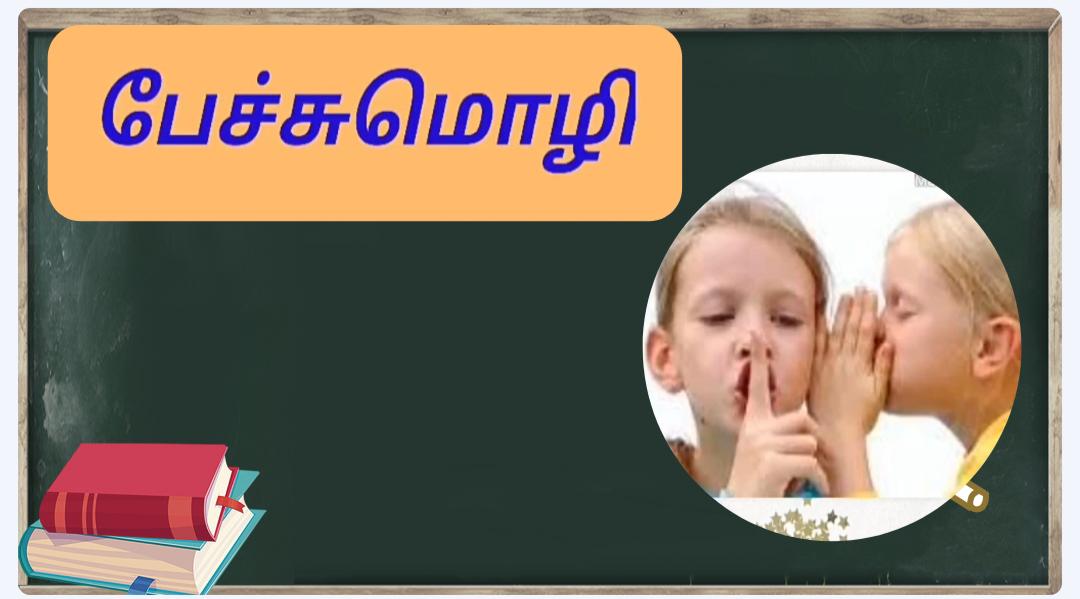 பேச்சு மொழியும் எழுத்து மொழியும்/ கோமதி  கிருஷ்ணபிரியா/ தமிழ்த்துறை/ SNS ACADEMY
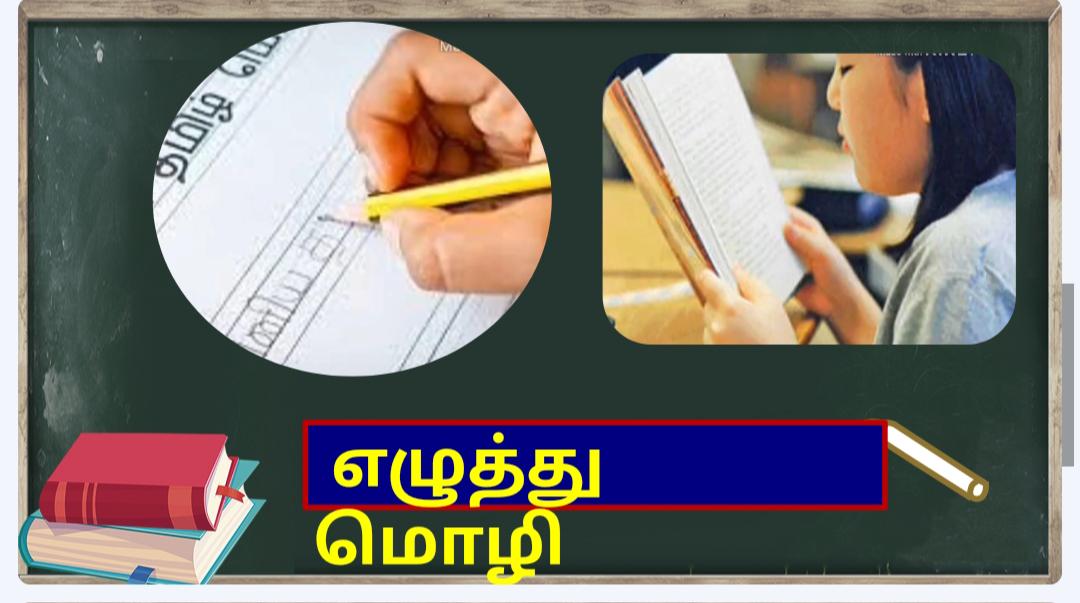 006/தமிழ்ச்சொல் வளம்/ கோமதி/ தமிழ்த்துறை/ SNS ACADEMY
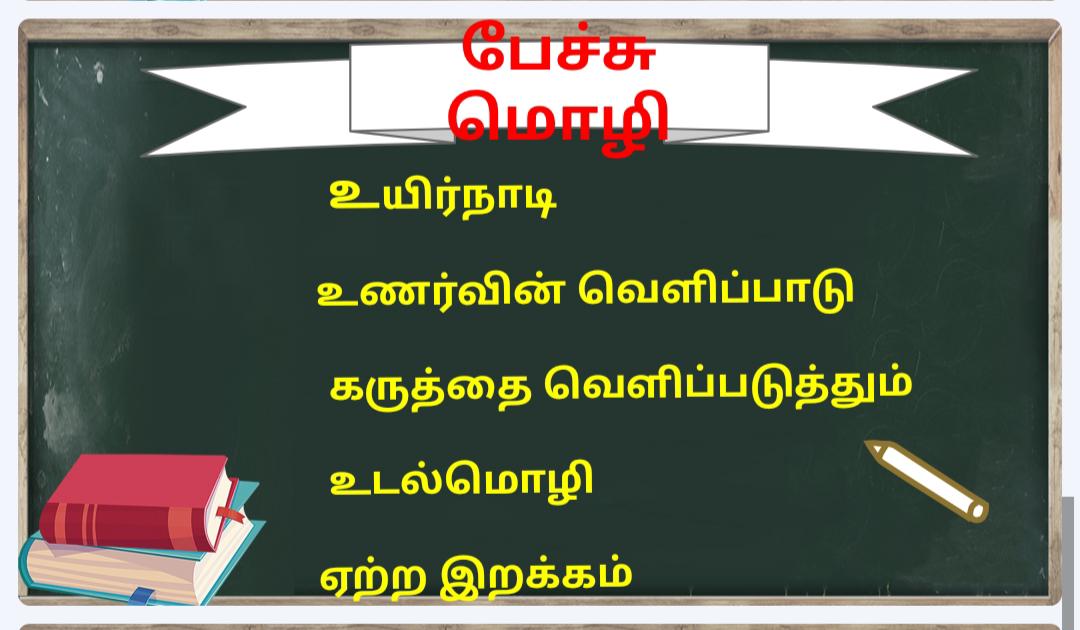 பேச்சு மொழியும் எழுத்து மொழியும்/ கோமதி கிருஷ்ணபிரியா / தமிழ்த்துறை/ SNS ACADEMY
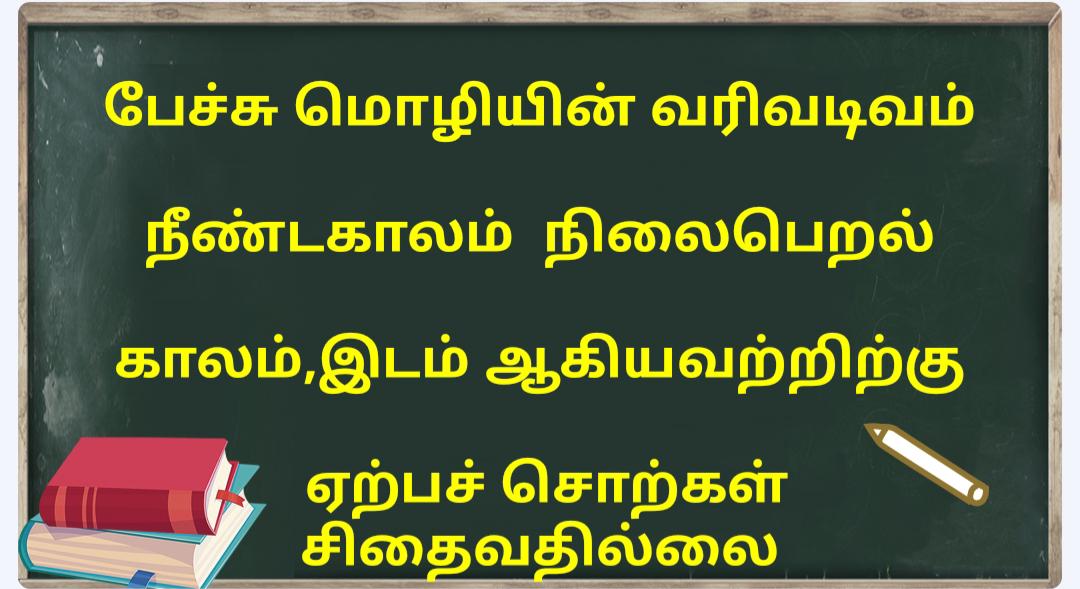 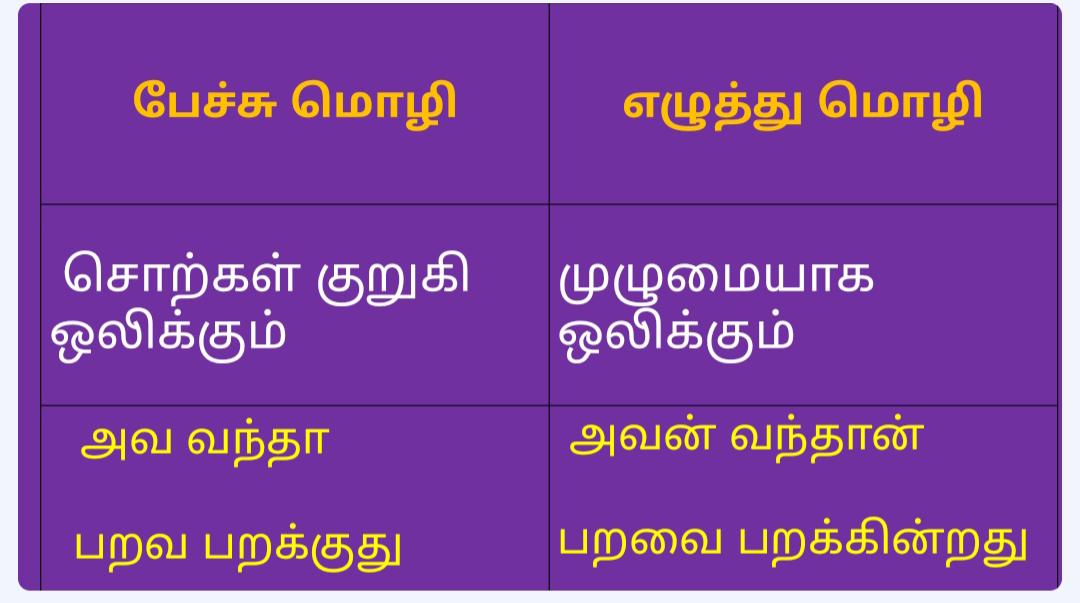 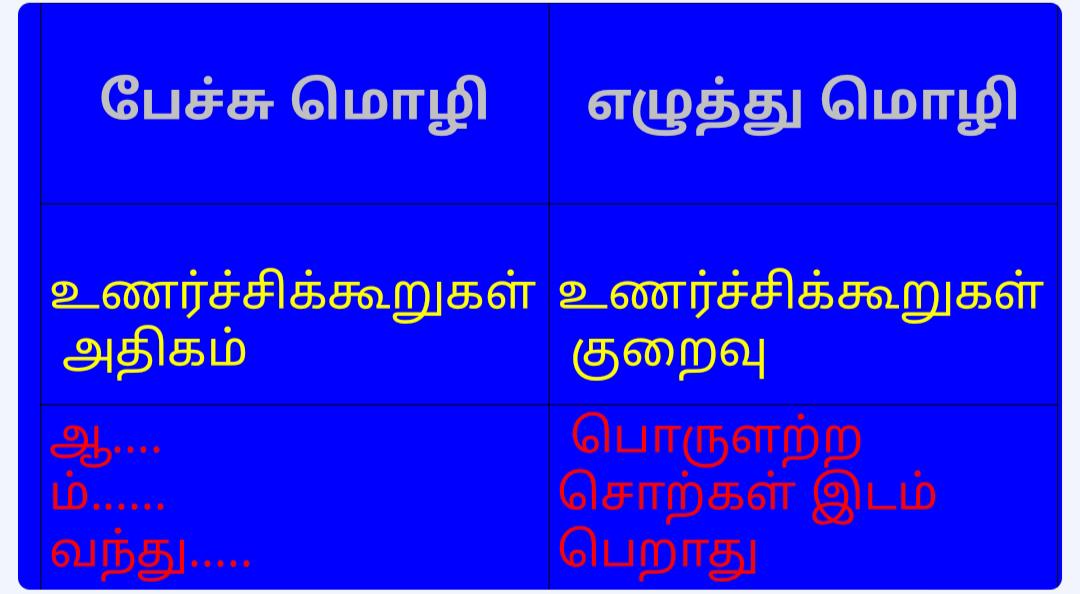 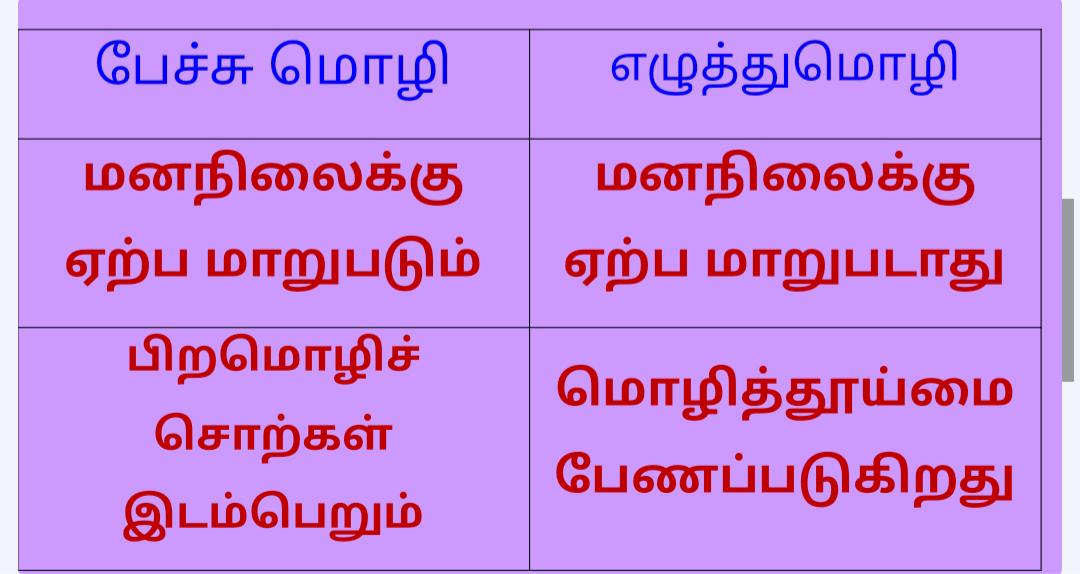 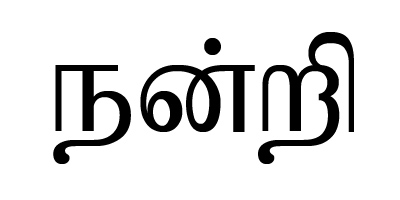